Der Arzt im Geflecht der Korruption
Generalstaatsanwalt Dr. Jürgen Brauer
Der Arzt im Geflecht der Korruption
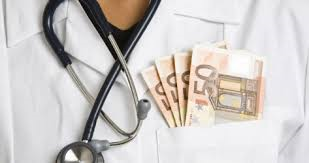 Der Arzt im Geflecht der Korruption
§ 299a Bestechlichkeit im Gesundheitswesen
Wer als Angehöriger eines Heilberufs, der für die Berufsausübung oder die Führung der Berufsbezeichnung eine staatlich geregelte Ausbildung erfordert, im Zusammenhang mit der Ausübung seines Berufs einen Vorteil für sich oder einen Dritten als Gegenleistung dafür fordert, sich versprechen lässt oder annimmt, dass er 
1. bei der Verordnung von Arznei-, Heil- oder Hilfsmitteln oder von Medizinprodukten,
2.bei dem Bezug von Arznei- oder Hilfsmitteln oder von Medizinprodukten, die jeweils zur unmittelbaren Anwendung durch den Heilberufsangehörigen oder einen seiner Berufshelfer bestimmt sind, oder
3.bei der Zuführung von Patienten oder Untersuchungsmaterial
einen anderen im inländischen oder ausländischen Wettbewerb in unlauterer Weise bevorzuge, 

wird mit Freiheitsstrafe bis zu drei Jahren oder mit Geldstrafe bestraft.
Der Arzt im Geflecht der Korruption
§ 299b Bestechung im Gesundheitswesen
Wer einem Angehörigen eines Heilberufs im Sinne des § 299a im Zusammenhang mit dessen Berufsausübung einen Vorteil für diesen oder einen Dritten als Gegenleistung dafür anbietet, verspricht oder gewährt, dass er 
1. bei der Verordnung von Arznei-, Heil- oder Hilfsmitteln oder von Medizinprodukten,
2. bei dem Bezug von Arznei- oder Hilfsmitteln oder von Medizinprodukten, die jeweils zur unmittelbaren Anwendung durch den Heilberufsangehörigen oder einen seiner Berufshelfer bestimmt sind, oder
3. bei der Zuführung von Patienten oder Untersuchungsmaterial
ihn oder einen anderen im inländischen oder ausländischen Wettbewerb in unlauterer Weise bevorzuge,

wird mit Freiheitsstrafe bis zu drei Jahren oder mit Geldstrafe bestraft.
Der Arzt im Geflecht der Korruption
§ 300 Besonders schwere Fälle der Bestechlichkeit und Bestechung im geschäftlichen Verkehr und im Gesundheitswesen

In besonders schweren Fällen wird eine Tat nach den §§ 299, 299a und 299b mit Freiheitsstrafe von drei Monaten bis zu fünf Jahren bestraft. Ein besonders schwerer Fall liegt in der Regel vor, wenn 
1. die Tat sich auf einen Vorteil großen Ausmaßes bezieht oder
2. der Täter gewerbsmäßig handelt oder als Mitglied einer Bande, die sich zur fortgesetzten Begehung solcher Taten verbunden hat.
Der Arzt im Geflecht der Korruption
§ 299a StGB

Bestechlichkeit im Gesundheitswesen
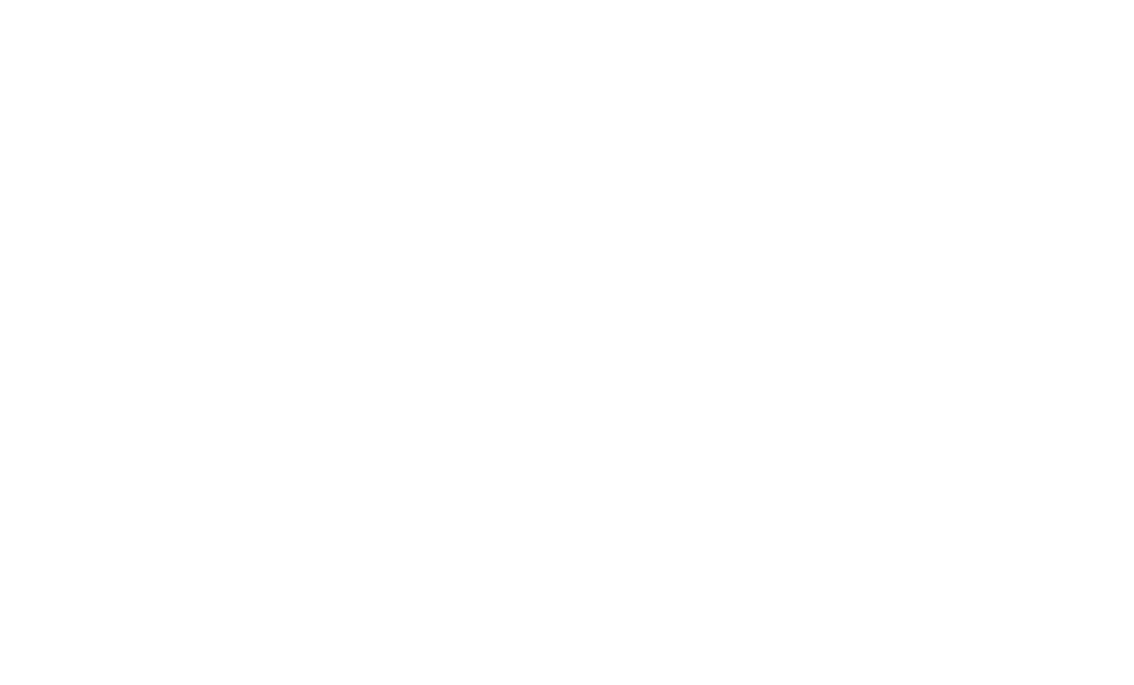 Der Arzt im Geflecht der Korruption
Angehöriger eines Heilberufs, dessen Ausbildung staatlich geregelt ist.
Vorteil
Unrechtsvereinbarung (Dafür)
Unlauter
Der Arzt im Geflecht der Korruption
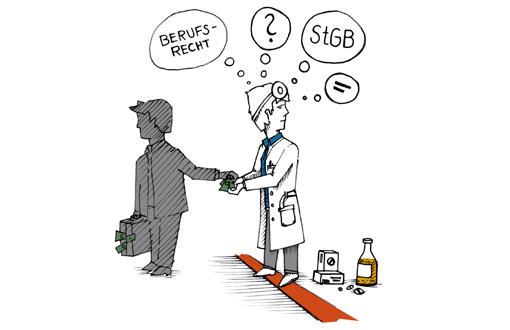 Der Arzt im Geflecht der Korruption
Fazit: 

Was lange währt, wird nicht immer gut!
Der Arzt im Geflecht der Korruption
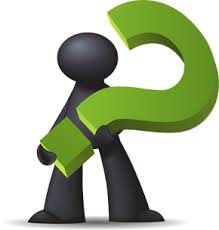